[Speaker Notes: Preached at West Side on May 18, 2014 PM
Print Slides 2,8,10]
Is There Not A Cause?
1 Samuel 17:29
[Speaker Notes: For Forty days, Goliath of the Philistines had been hurling insults, and challenging the army of the Israelites.
Saul and the rest were “dismayed, and greatly afraid” (vs. 11)
David youngest of 8.  Eldest 3 were in the army (Eliab was the oldest)
David came at his father’s request to bring his brothers food.  Eliab falsely accused him.
David was willing to engage in the battle against the Philistine.  There was a cause worthy of battle…

Now Eliab his oldest brother heard when he spoke to the men; and Eliab’s anger was aroused against David, and he said, “Why did you come down here? And with whom have you left those few sheep in the wilderness? I know your pride and the insolence of your heart, for you have come down to see the battle.” 29 And David said, “What have I done now? Is there not a cause?”

What about today.  Is there a reason for Christians to fight?  Any Giants out there that need slaying?]
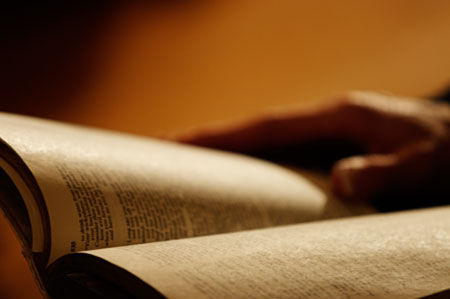 Ephesians 6:10-13
Finally, my brethren, be strong in the Lord and in the power of His might. 11 Put on the whole armor of God, that you may be able to stand against the wiles of the devil. 12 For we do not wrestle against flesh and blood, but against principalities, against powers, against the rulers of the darkness of this age,[c] against spiritual hosts of wickedness in the heavenly places. 13 Therefore take up the whole armor of God, that you may be able to withstand in the evil day, and having done all, to stand.
[Speaker Notes: We too are in an army… The Lord’s… And must be ready to fight!]
Is There Not A Cause?
The Giant of False Doctrine
Jude 3-4; Galatians 2:1-4 READ
[Speaker Notes: Contending for the faith is not fashionable to many these days.
Too often, the false teacher gets the sympathy, respect, and encouragement rather than the one standing for truth!
Note:  If the accusation against a teacher is true, there is no place for support unless he repents!
We must be willing to fight the battle against error!]
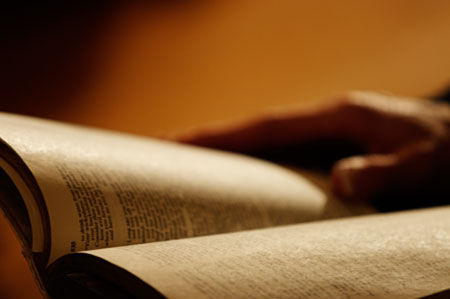 Jude 3-4
Beloved, while I was very diligent to write to you concerning our common salvation, I found it necessary to write to you exhorting you to contend earnestly for the faith which was once for all delivered to the saints. 4 For certain men have crept in unnoticed, who long ago were marked out for this condemnation, ungodly men, who turn the grace of our God into lewdness and deny the only Lord God and our Lord Jesus Christ.
[Speaker Notes: Certain men have crept in!

Consider the Apostle Paul’s reaction to false teachers in Galatians 2:1-4

“Then after fourteen years I went up again to Jerusalem with Barnabas, and also took Titus with me. 2 And I went up by revelation, and communicated to them that gospel which I preach among the Gentiles, but privately to those who were of reputation, lest by any means I might run, or had run, in vain. 3 Yet not even Titus who was with me, being a Greek, was compelled to be circumcised. 4 And this occurred because of false brethren secretly brought in (who came in by stealth to spy out our liberty which we have in Christ Jesus, that they might bring us into bondage), 5 to whom we did not yield submission even for an hour, that the truth of the gospel might continue with you.”]
Is There Not A Cause?
The Giant of False Doctrine
Jude 3-4; Galatians 2:1-4 READ
The Giant of Worldliness
Hebrews 12:1-2 READ; 1 Peter 2:11-12
[Speaker Notes: Every day, the world defies the armies of the living God. Living amidst the enticements of the world induces some Chris­tians to retreat from the high and holy ground they have gained with Christ as their Captain.

(Hebrews 12:1-2) 

“Therefore we also, since we are surrounded by so great a cloud of witnesses, let us lay aside every weight, and the sin which so easily ensnares us, and let us run with endurance the race that is set before us, 2 looking unto Jesus, the author and finisher of our faith, who for the joy that was set before Him endured the cross, despising the shame, and has sat down at the right hand of the throne of God.”]
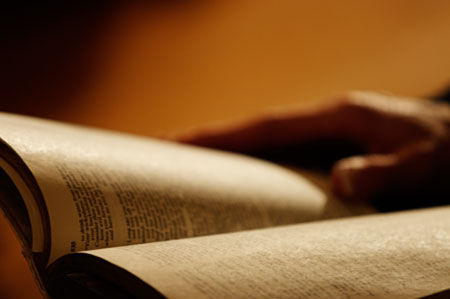 1 Peter 2:11-12
Beloved, I beg you as sojourners and pilgrims, abstain from fleshly lusts which war against the soul, 12 having your conduct honorable among the Gentiles, that when they speak against you as evildoers, they may, by your good works which they observe, glorify God in the day of visitation.
[Speaker Notes: In the face of Worldliness:
Some Christians are cowed into silence and acquiescence
Others are overcome, and taken into the sin itself.

We Christians are to be militant, refusing to shut up, refusing to be corrupted!]
Is There Not A Cause?
The Giant of False Doctrine
Jude 3-4; Galatians 2:1-4 READ
The Giant of Worldliness
Hebrews 12:1-2 READ; 1 Peter 2:11-12
The Giant of Complacency
Hebrews 5:9 – 6:6 READ; Romans 12:11
[Speaker Notes: Infecting Chris­tians with a lethargic approach to godliness, complacency is an intimidating oppo­nent.
Compla­cency leads to neglect, procrastination, toleration and compromise with sin. 
Complacency prevents the lost from becoming Christians. 
It causes the strong to grow weak and the weak to grow weaker.

Hebrews 5:9 – 6:6 (READ from New Testament)
“dull of hearing” vs. 5:11
Apostasy (6:4-6)]
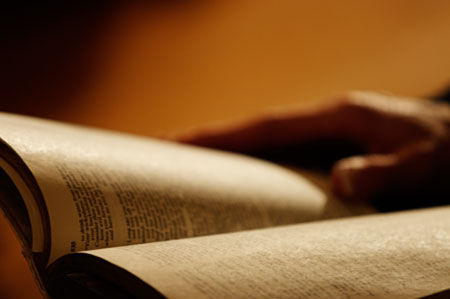 Romans 12:11
not lagging in diligence, fervent in spirit, serving the Lord.
[Speaker Notes: (Galatians 6:8-10), “For he who sows to his flesh will of the flesh reap corruption, but he who sows to the Spirit will of the Spirit reap everlasting life. 9 And let us not grow weary while doing good, for in due season we shall reap if we do not lose heart. 10 Therefore, as we have opportunity, let us do good to all, especially to those who are of the household of faith.]
Conclusion
David knew the urgency of defeating Goliath.
May we recognize the need to battle the enemies of our Faith!
[Speaker Notes: If we claim to be on the Lord’s Side, we must FIGHT!

(Matthew 12:30), “ He who is not with Me is against Me, and he who does not gather with Me scatters abroad.”]